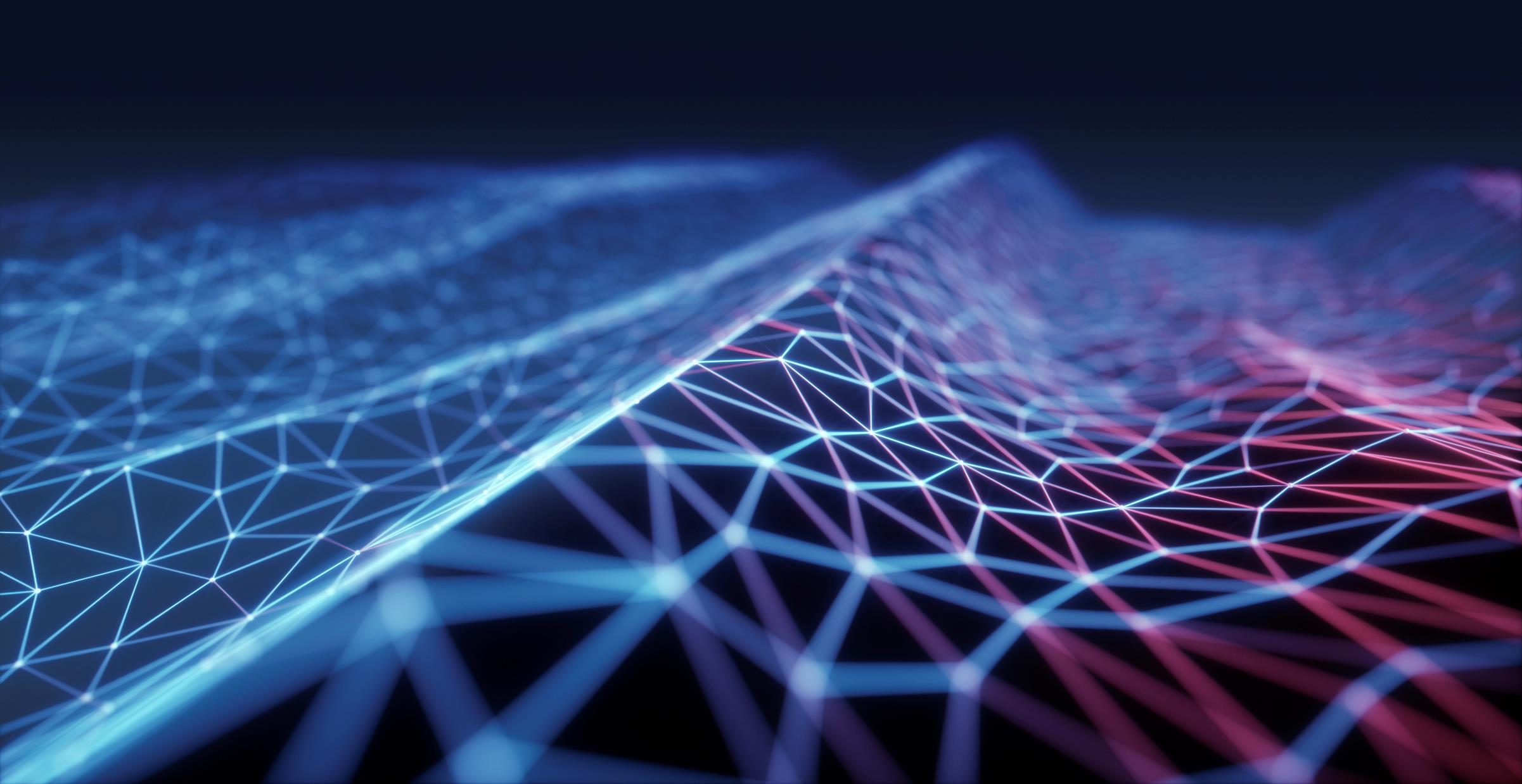 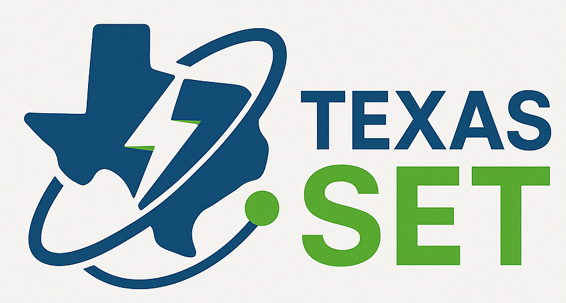 Texas SET update
Retail Market Subcommittee – May 13th , 2025
April update
Flight 0225 Updates
Confirmed Texas SET test script book updates will be ready for the upcoming 0625 Flight. Day 1 transactions set to begin on 06/09/25 and Flight 0625 is scheduled to conclude on 06/20/25
Reviewed 2025 RMS Objectives from TAC
Began the TMTP review process to review and recommend edits to the Texas Market Test Plan document to be more consistent with today’s testing requirements and FlighTrak verifications
May 20th, 2025
In-Person Meeting with optional Webex for remote participation
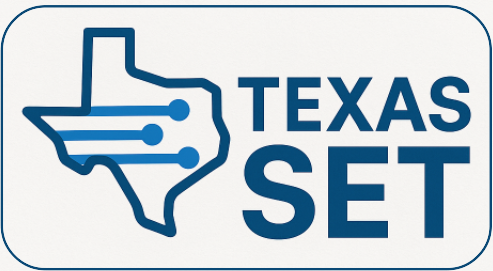 Next meeting